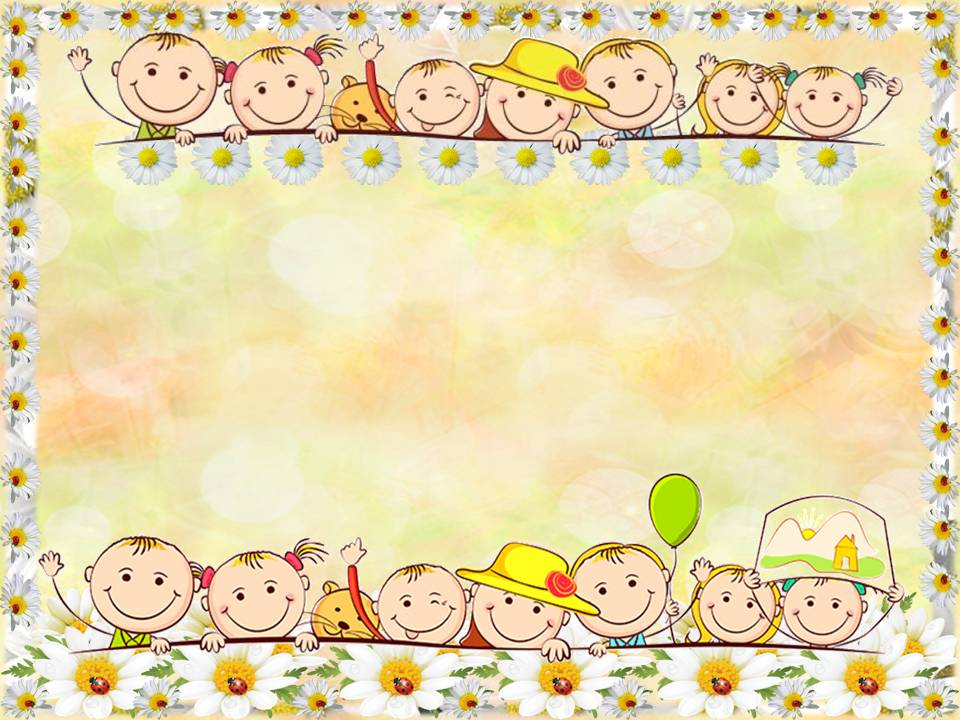 АЛЬБОМ ЗАГАДОК ДЛЯ ДЕТЕЙПРО «ЧАСТИ ТЕЛА»(нос, губы, глаза, брови, зубы, язык, руки, пальцы).
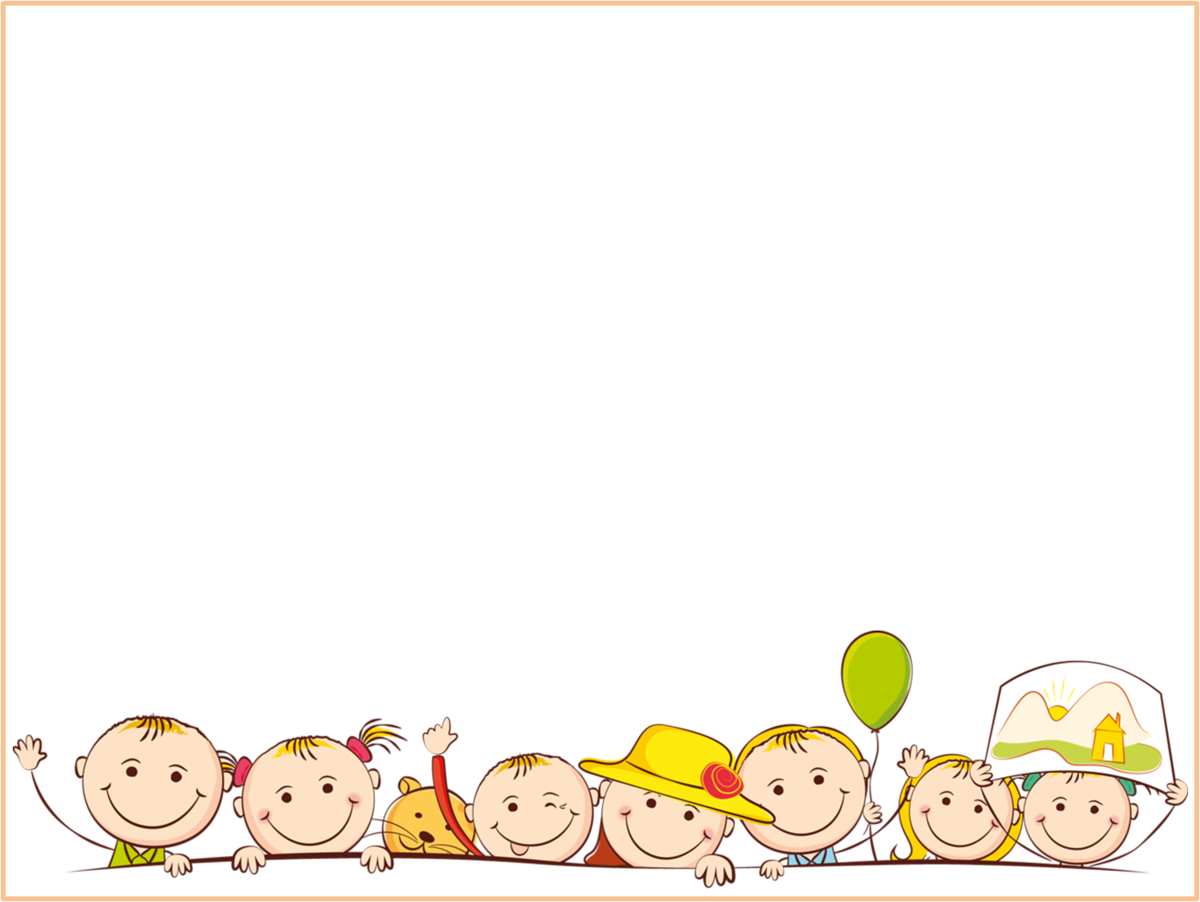 Вот гора, а у горы –Две глубокие норы.В этих норах воздух бродитТо заходит, то выходит.
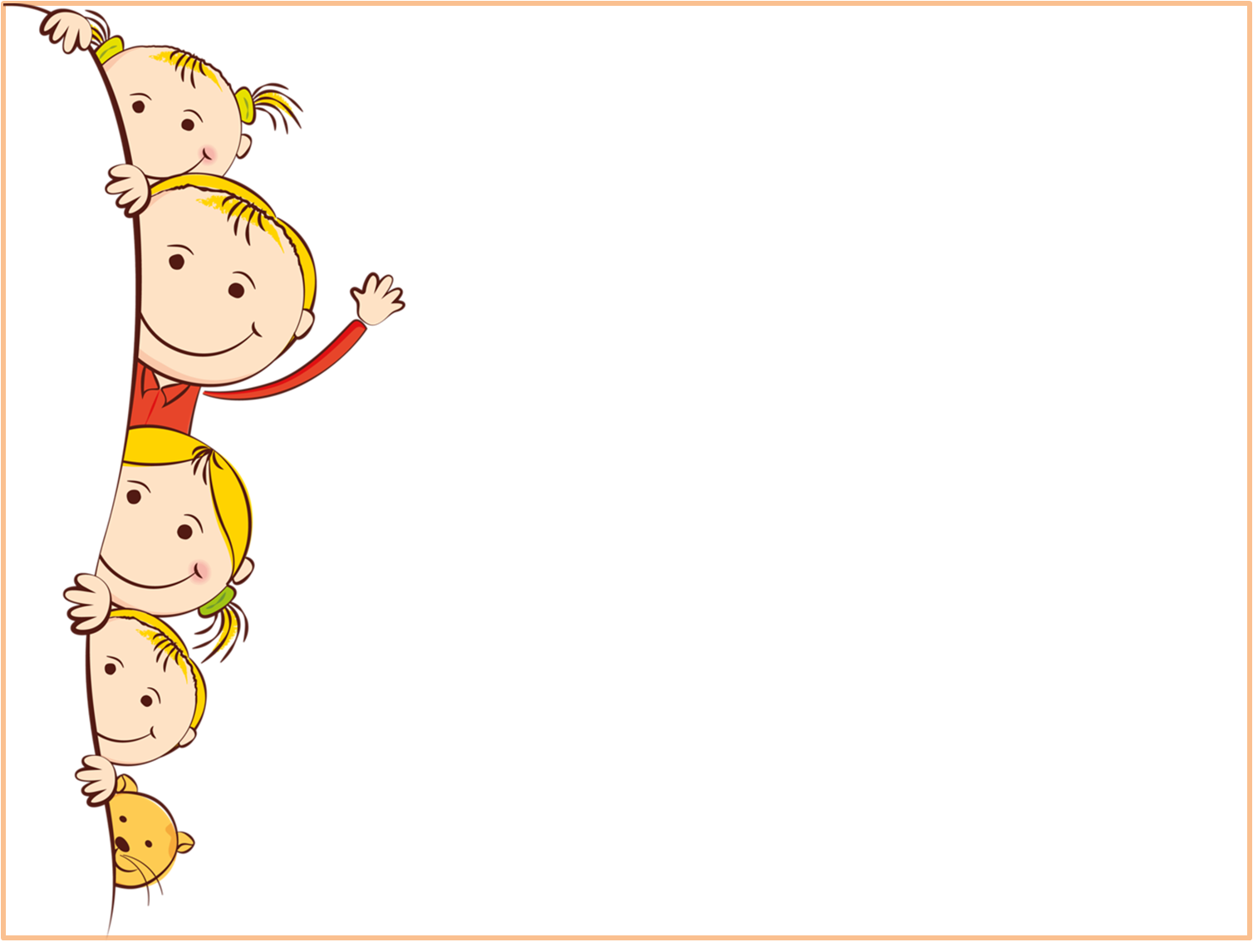 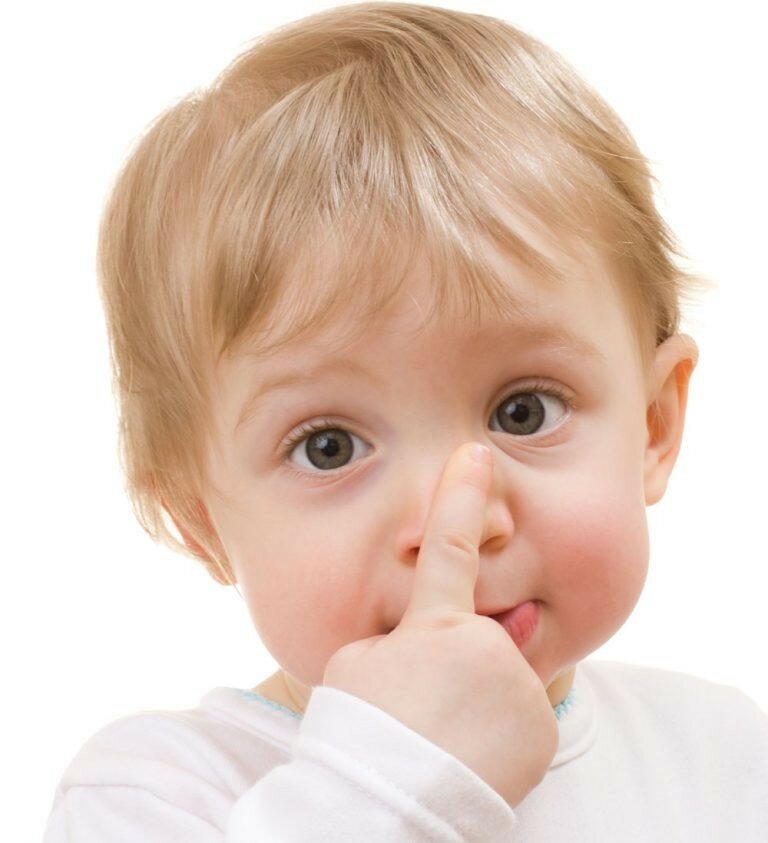 НОС
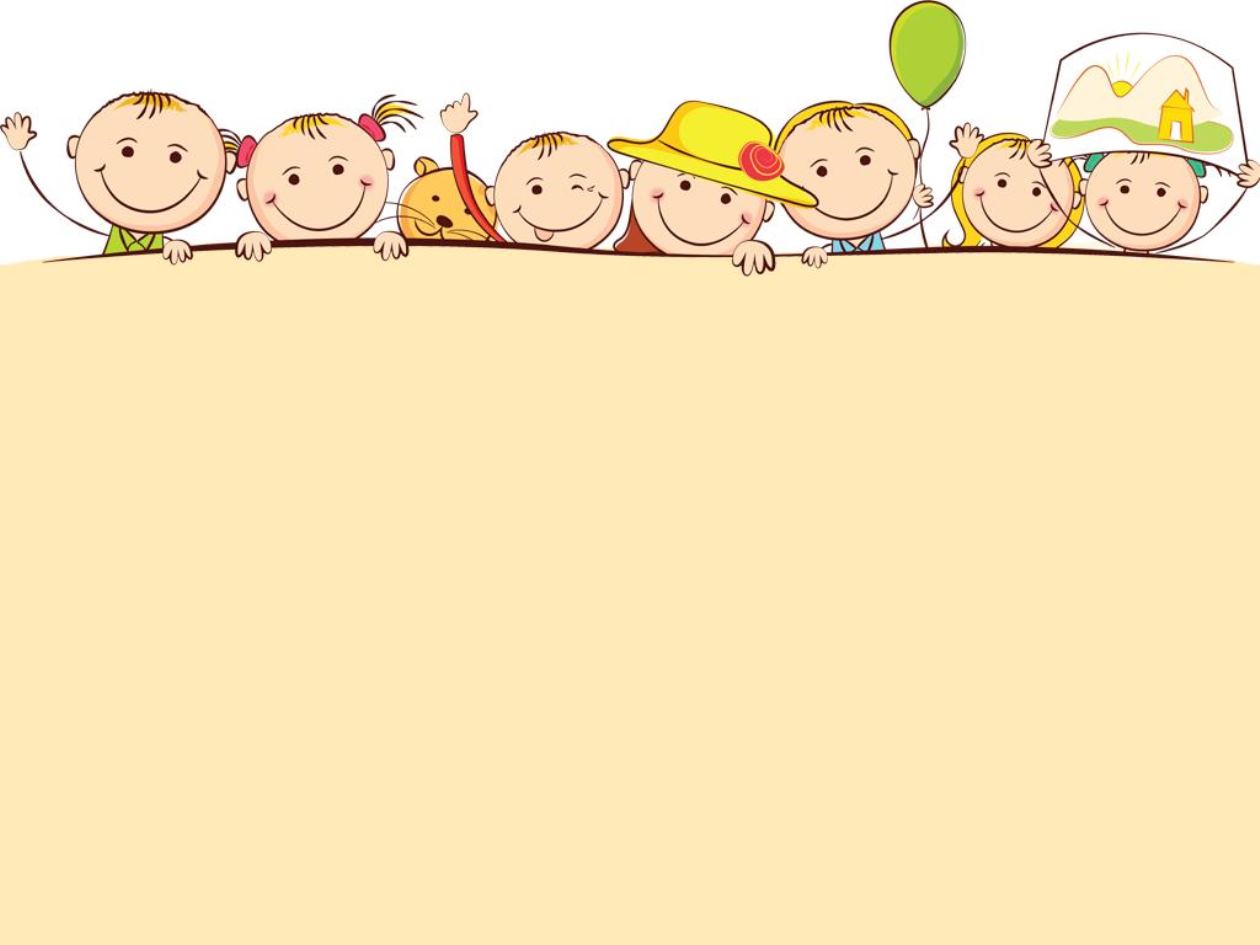 Если б не было его,Не сказал бы ничего.
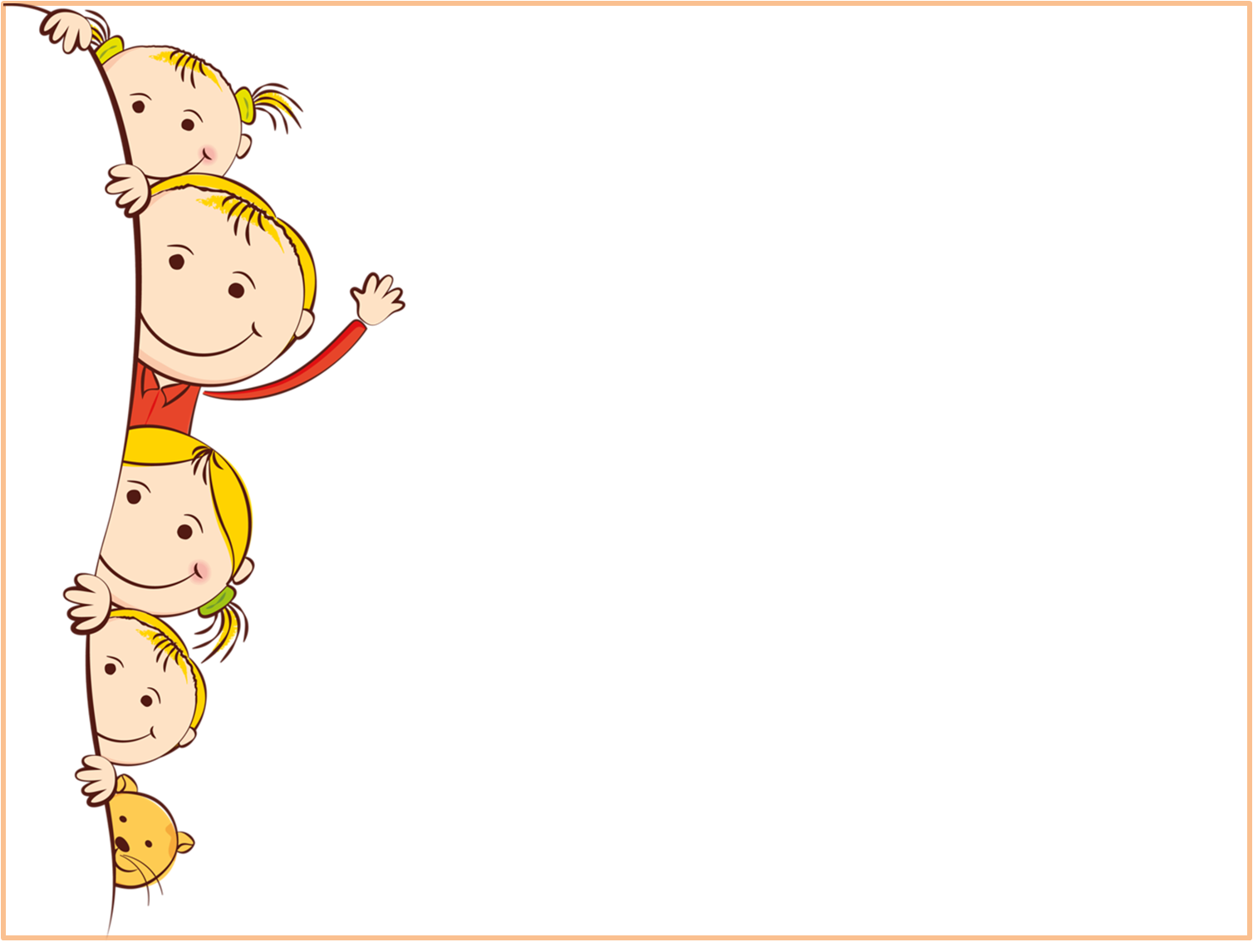 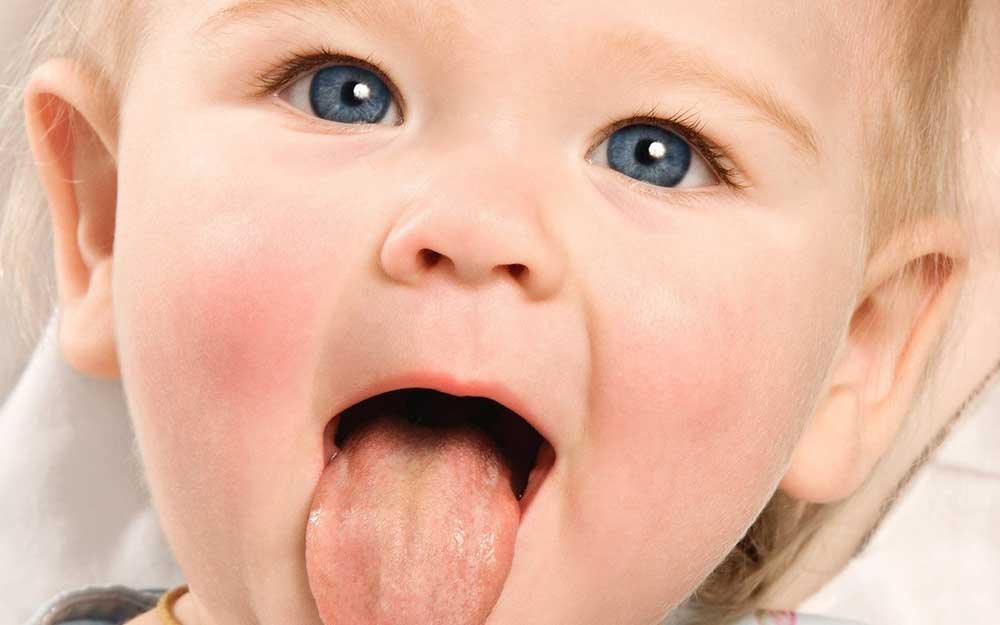 ЯЗЫК
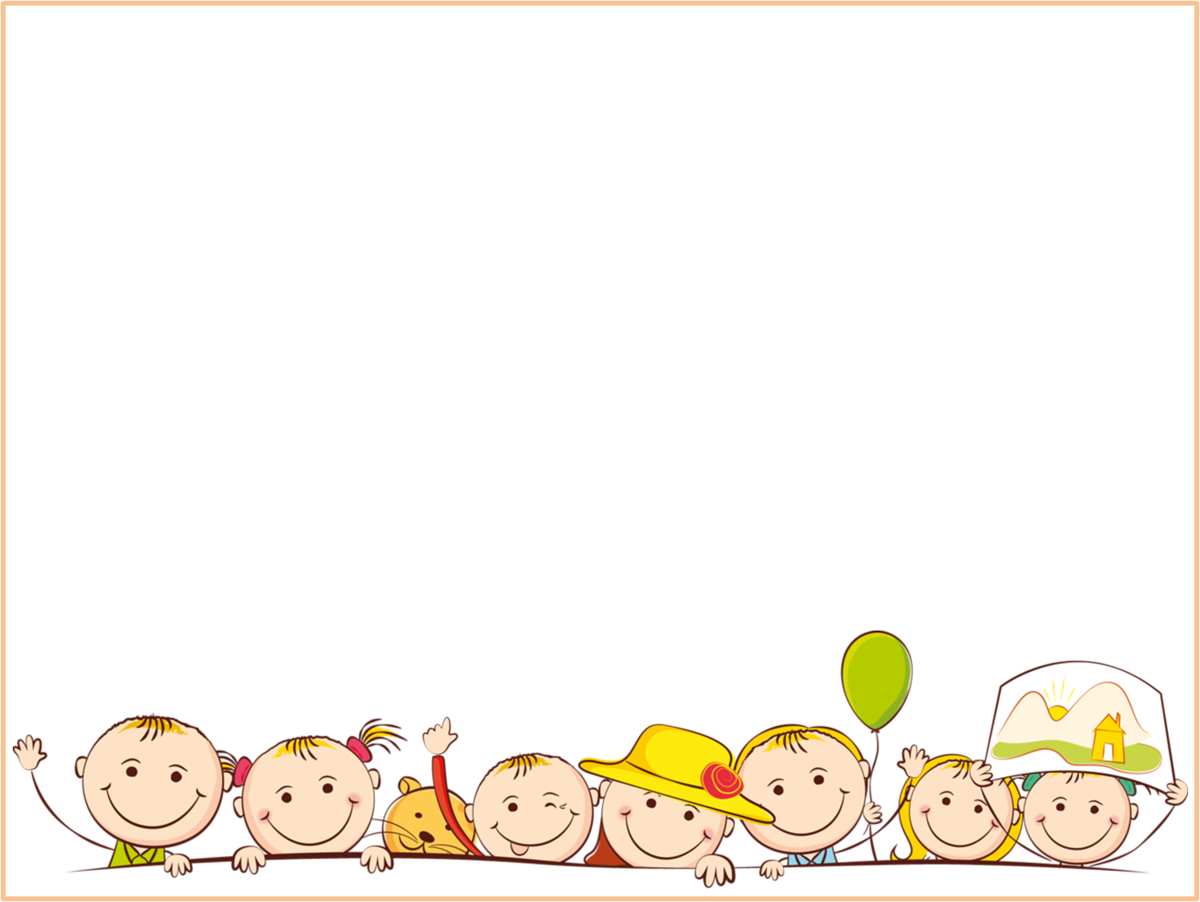 О, как они нам всем нужны!Они — красивы и нежны.Хоть иногда сбежит слеза…Нам видеть мир дают…
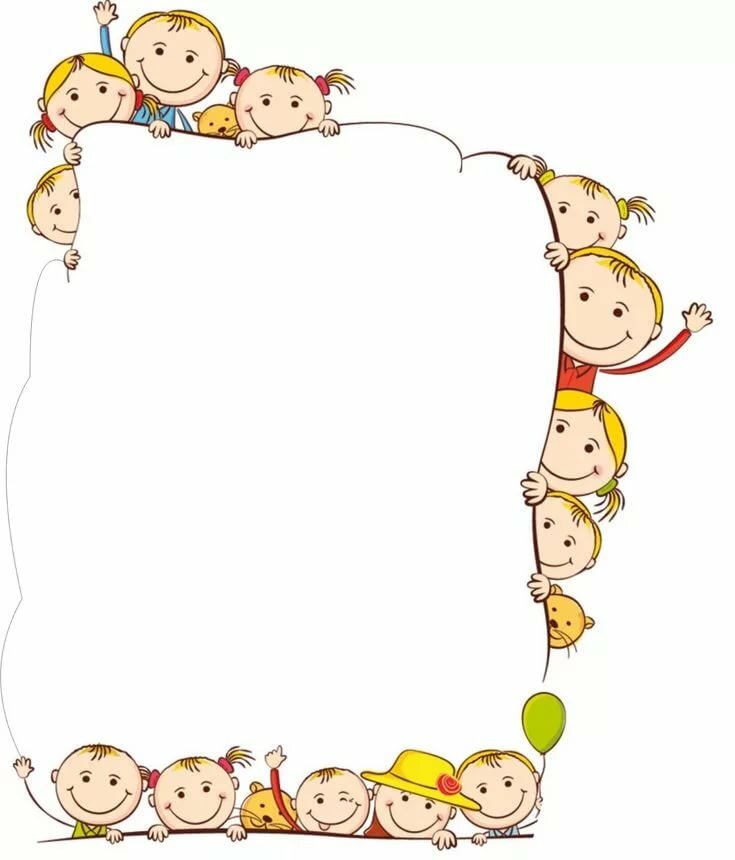 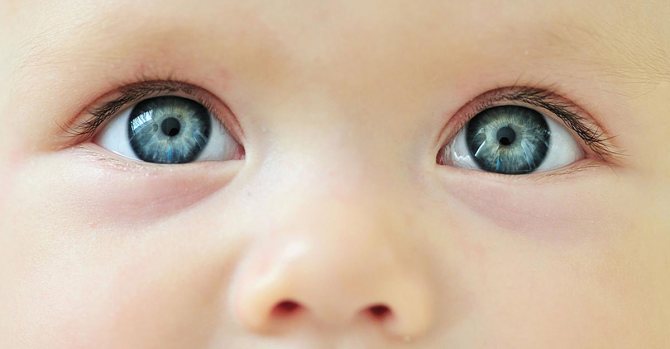 ГЛАЗА
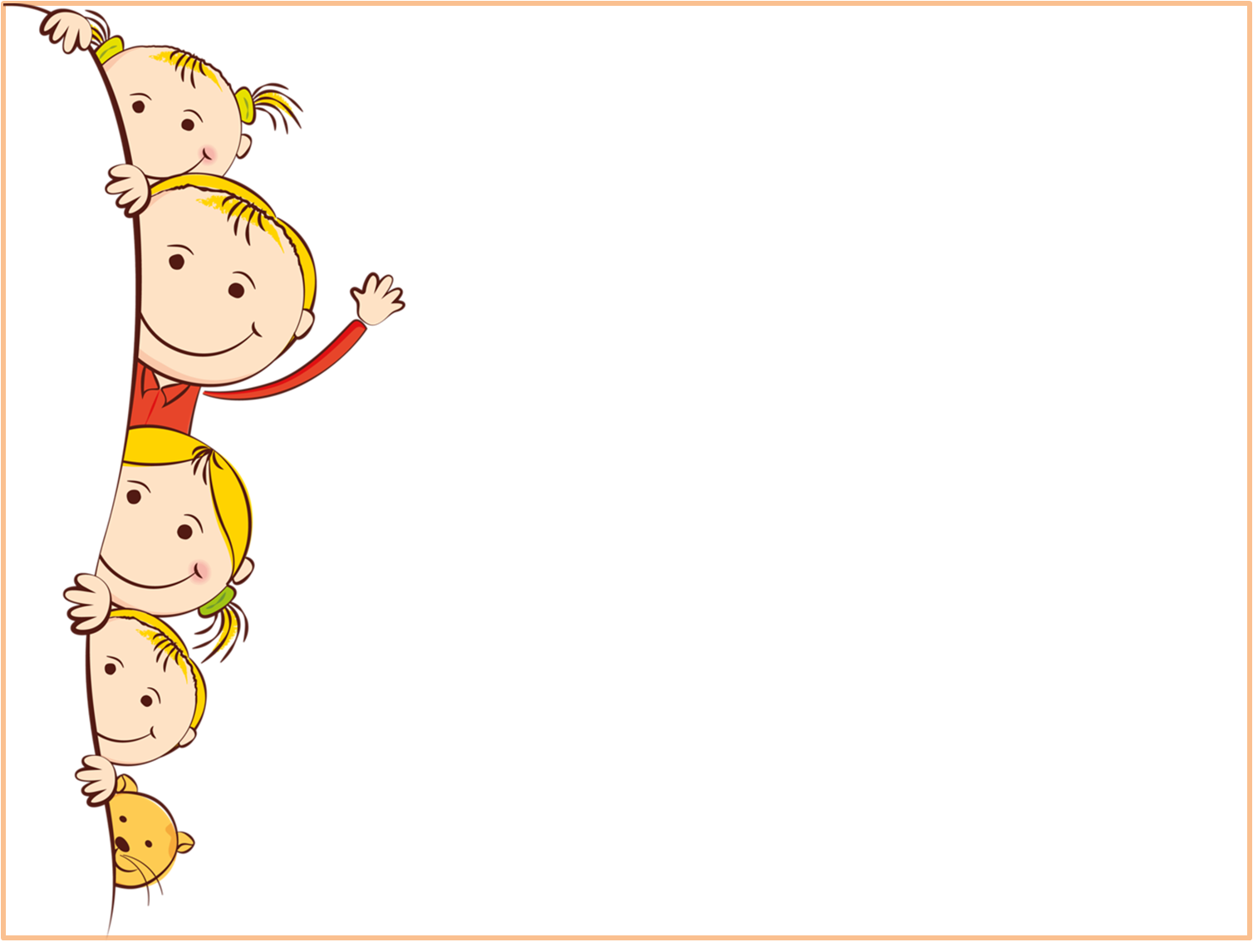 Нас в них целуют наши мамы,Надуем их, когда упрямы.За них мы прячем свои зубы.Ответ простой: ведь это…
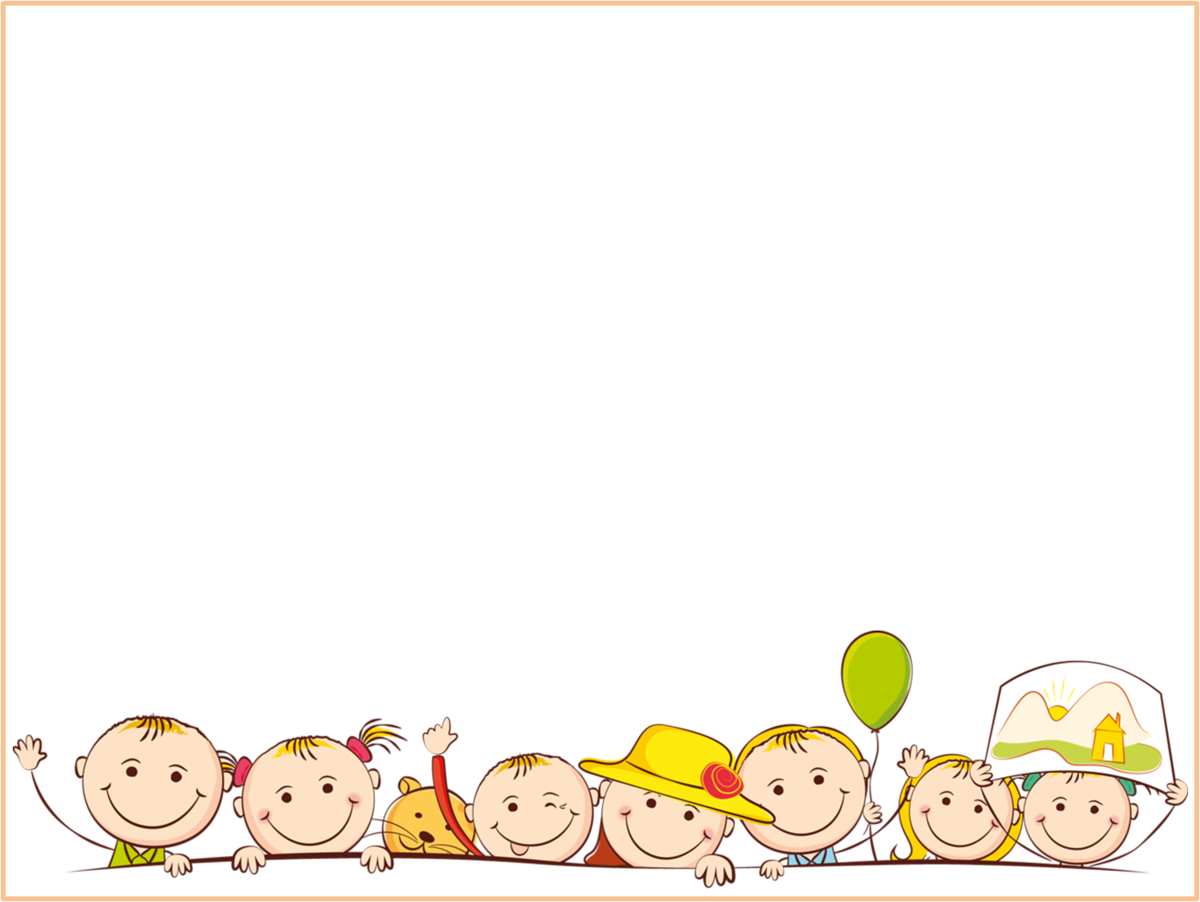 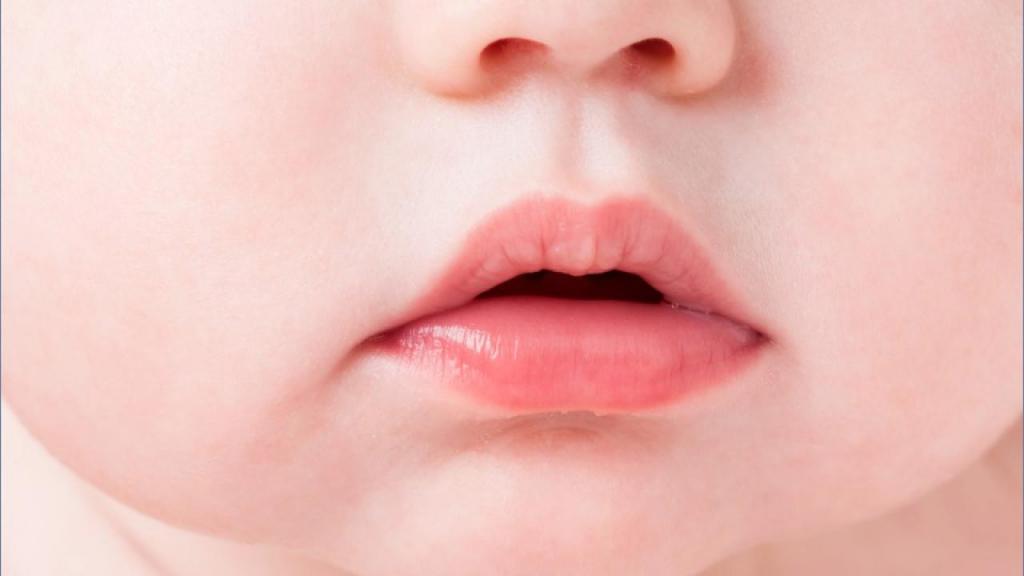 ГУБЫ
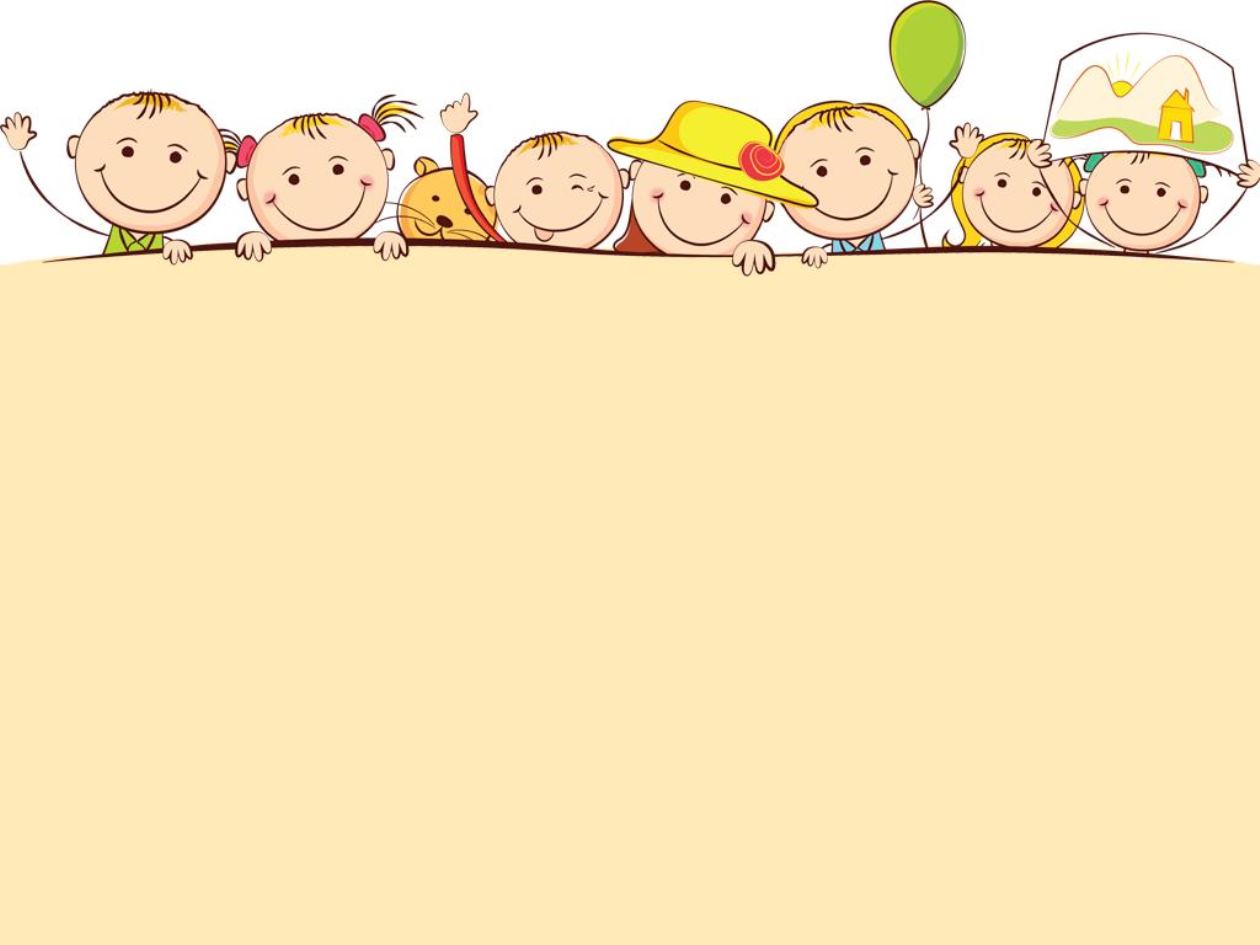 А по утрам их чистить надо —Во рту два ровных белых ряда.Они не так нежны, как губы,Но очень уж нужны нам…
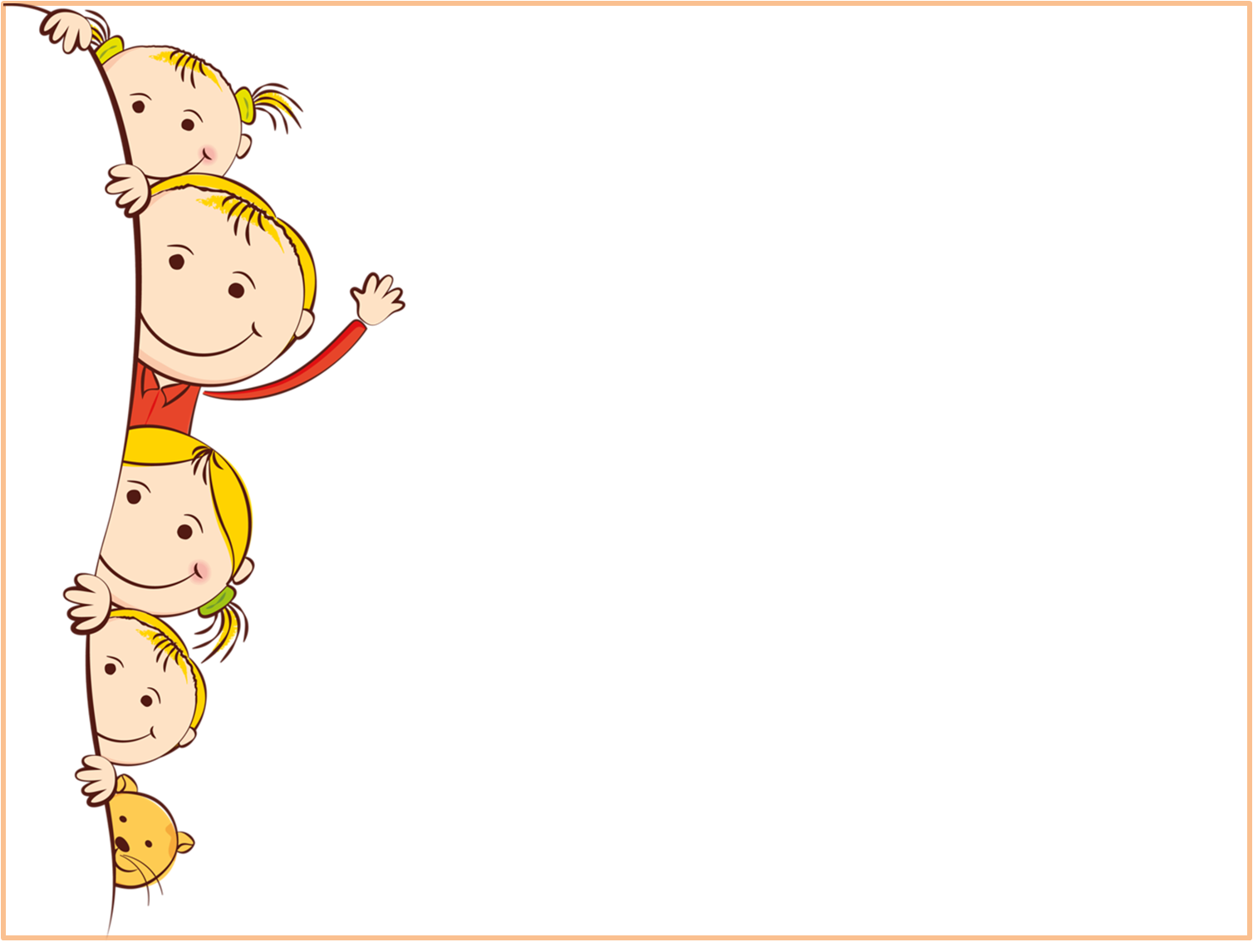 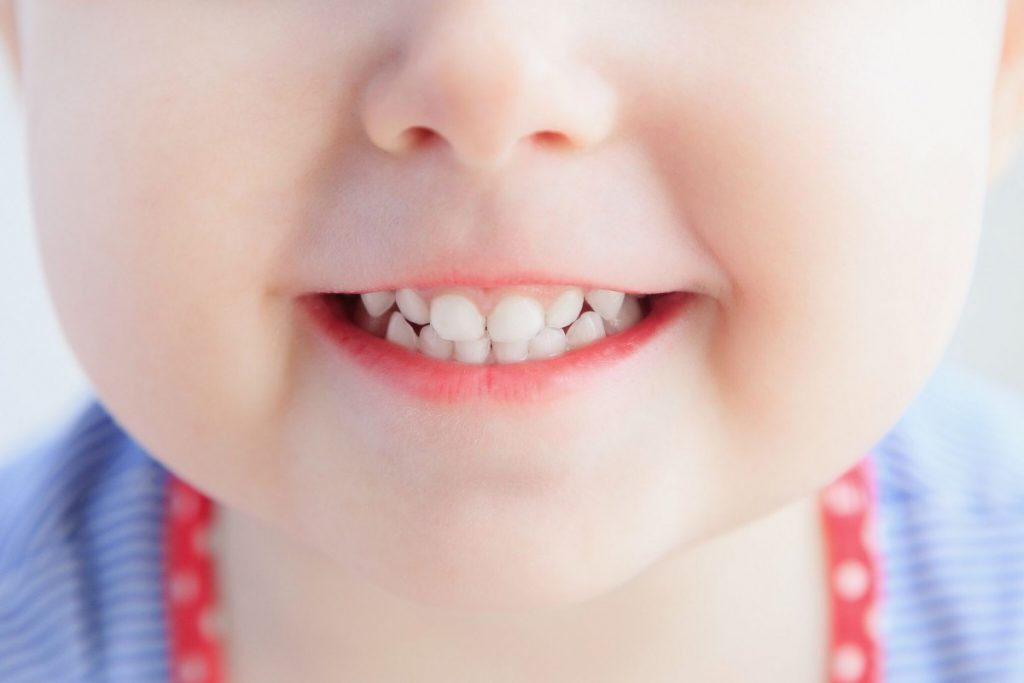 ЗУБЫ
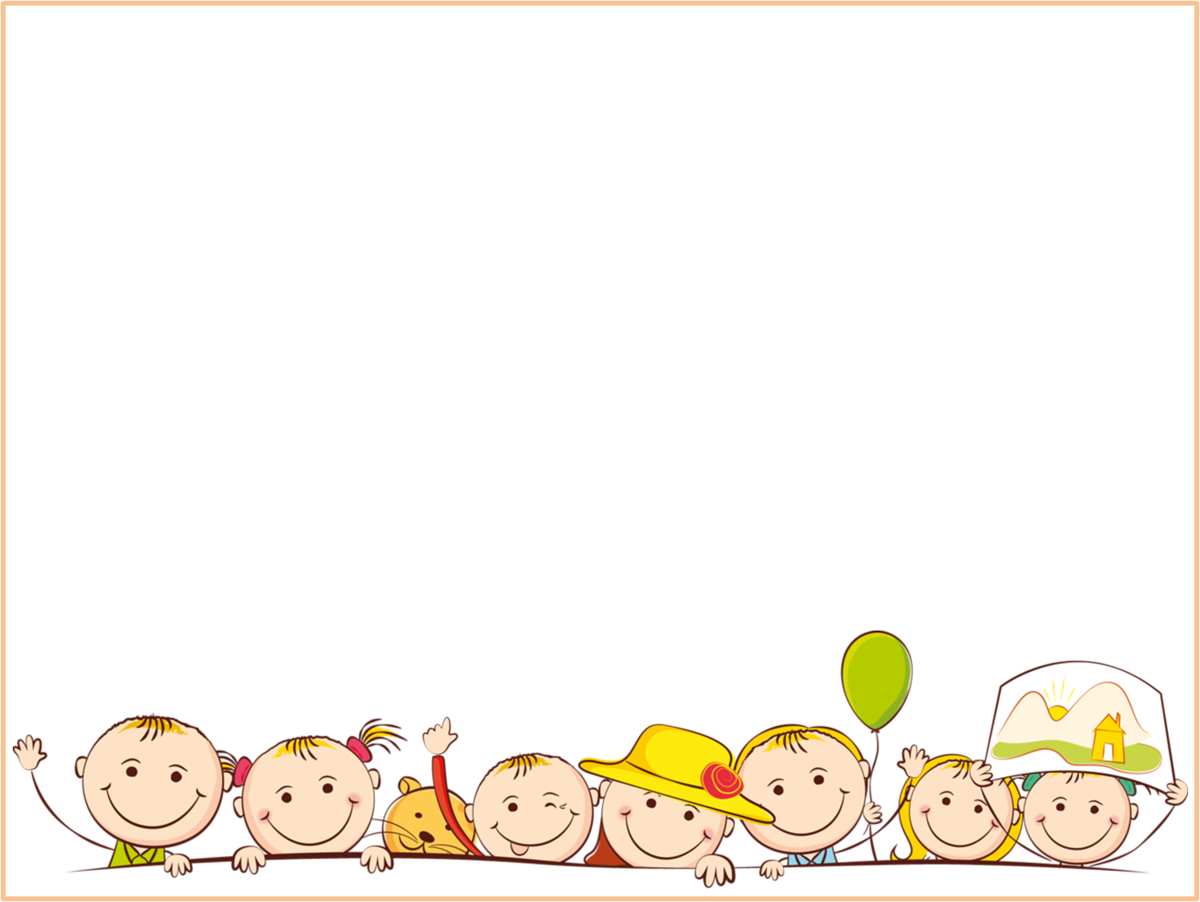 Бывает он совсем открытый;Бывает — чёлкою прикрытый.Баран им спорит со столбом:Мы называем его…
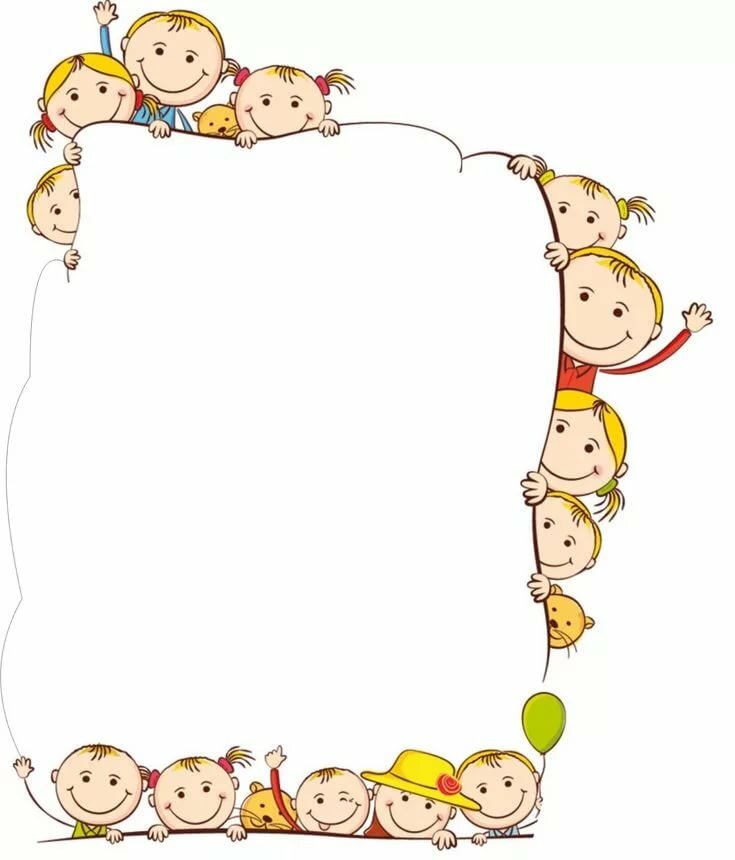 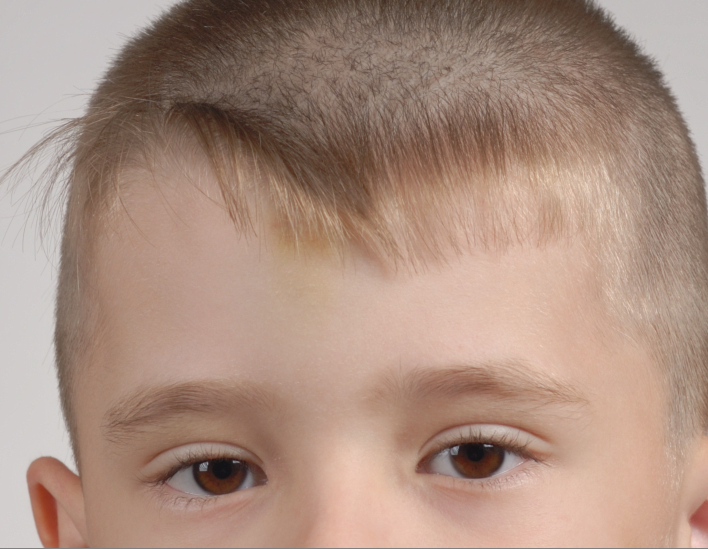 ЛОБ
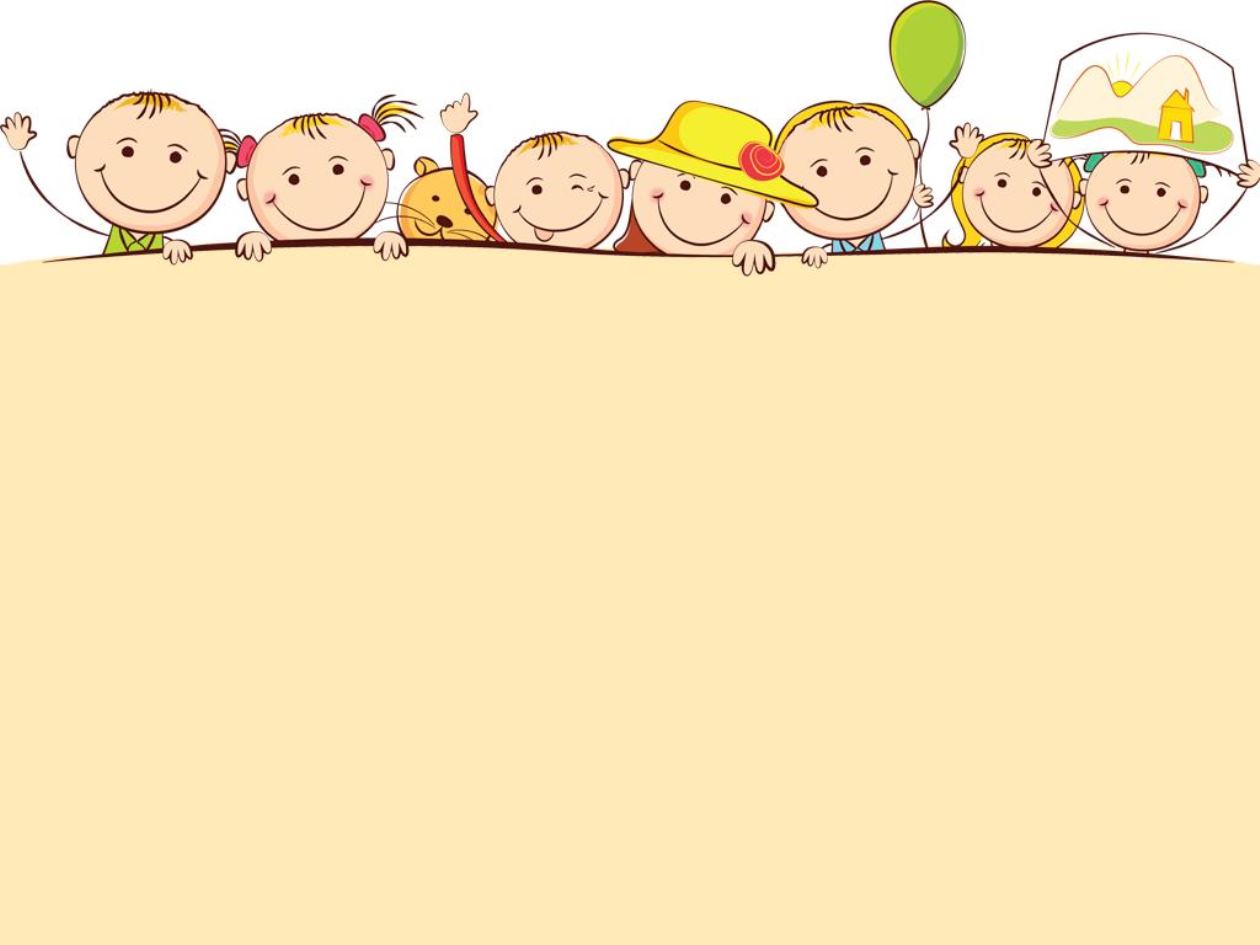 Справа — слева от лицаЖивут два брата — близнеца.Они висят и бьют баклуши,И зовут их просто…
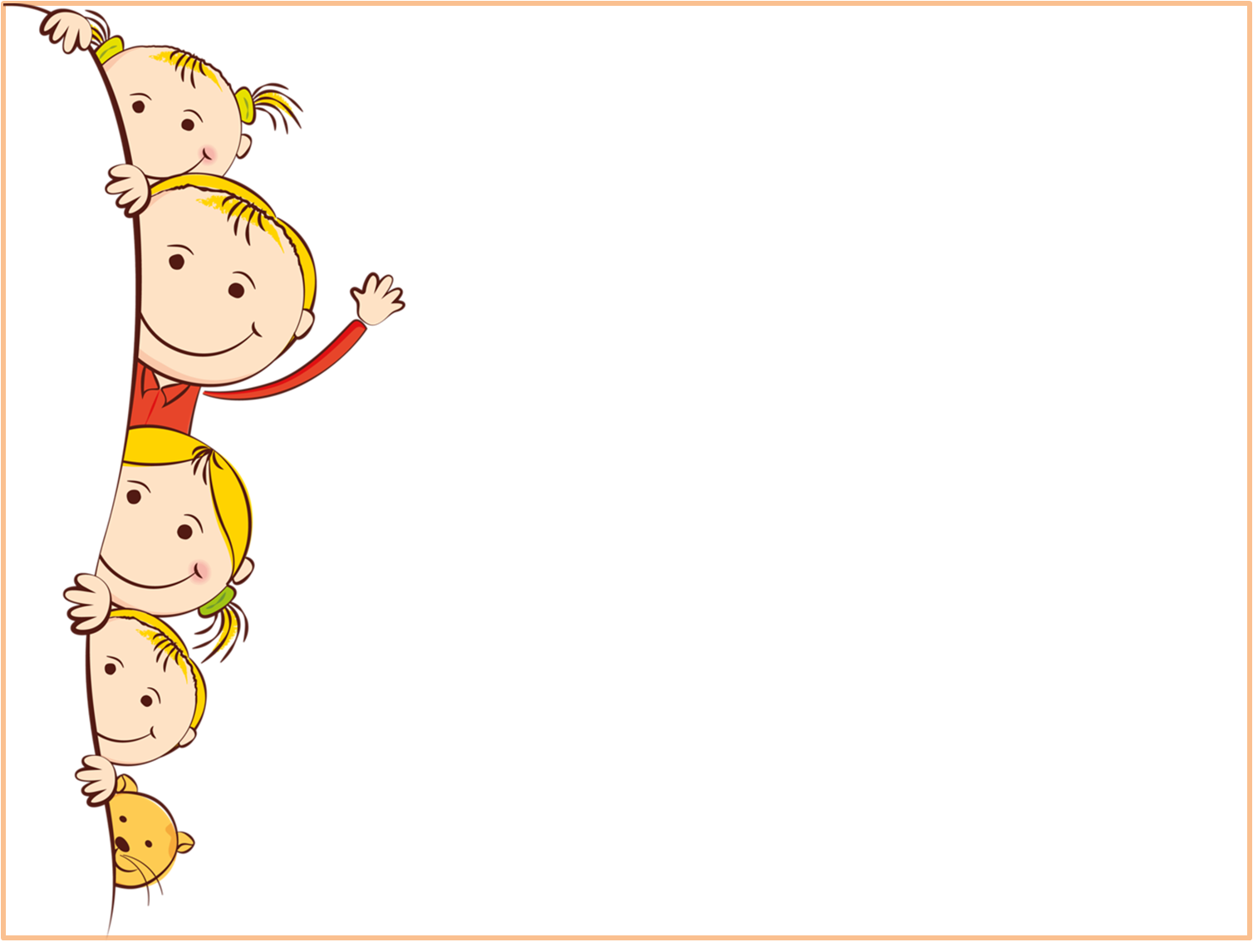 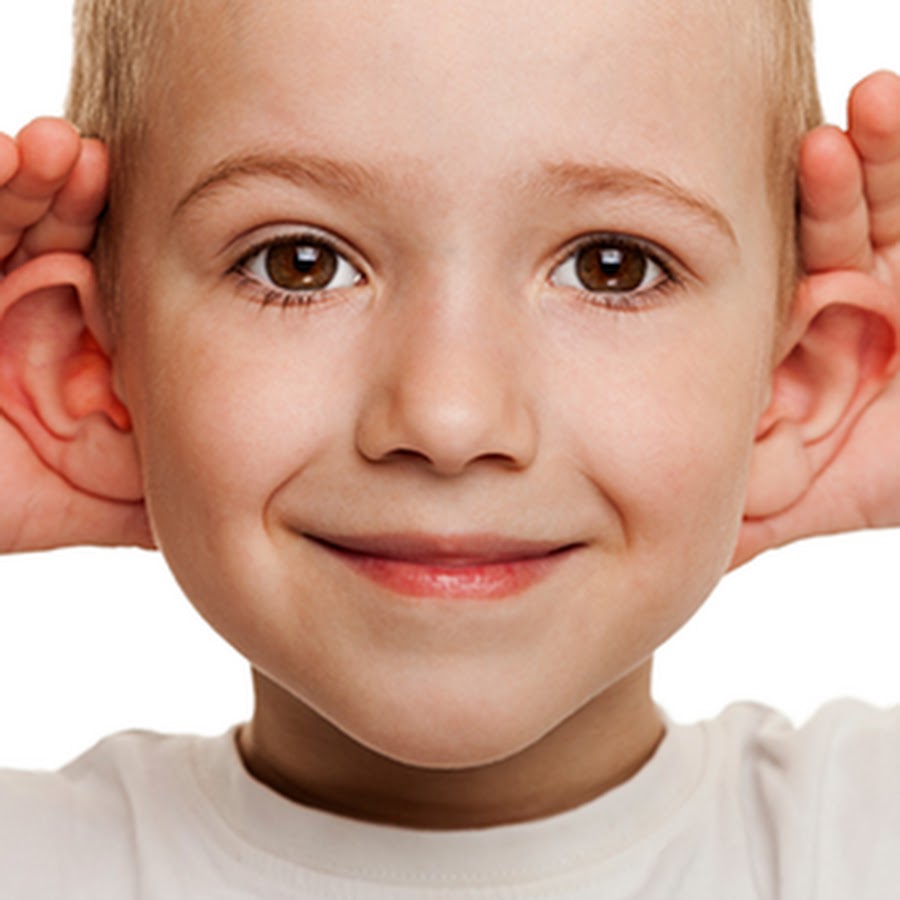 УШИ